VODNÉ BEZSTAVOVCE
BIOLÓGIA pre 5. ročník
Nemajú vnútornú kostru.Majú SCHRÁNKU ( z nej sa vysúva hlava a svalnatá noha).
ULITU  je špirálovite stočená                     2. LASTÚRU má 2 časti
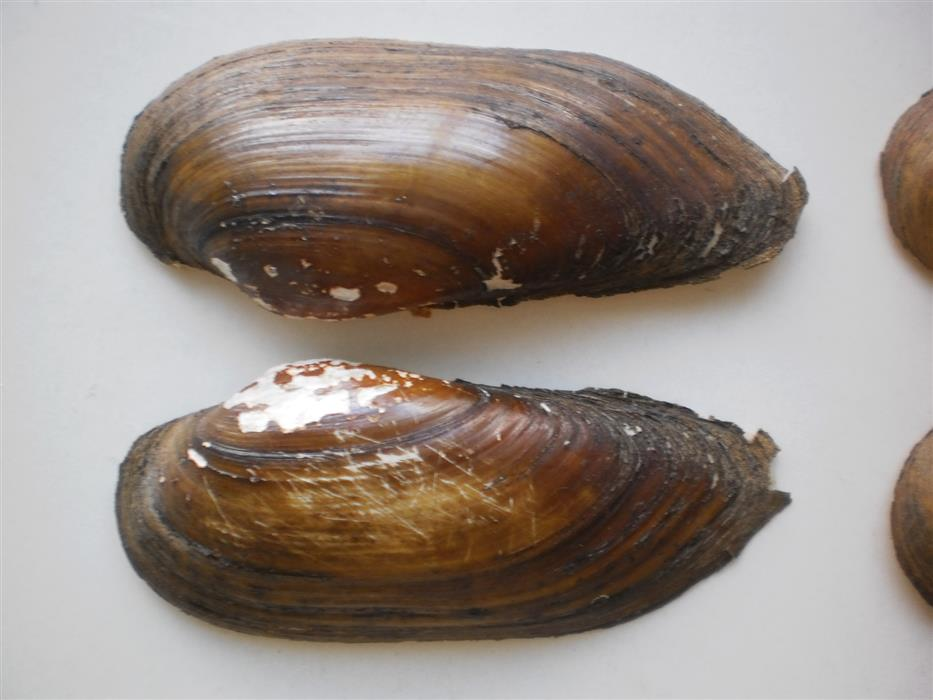 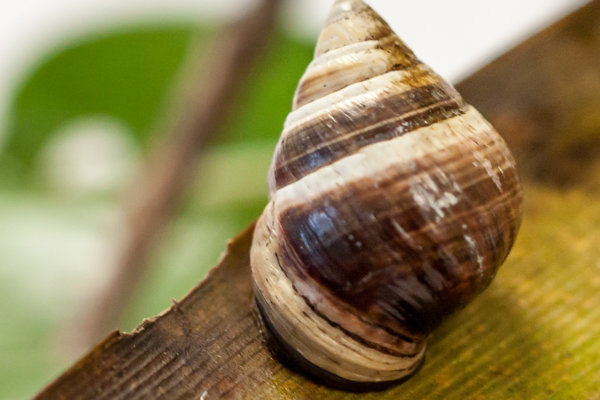 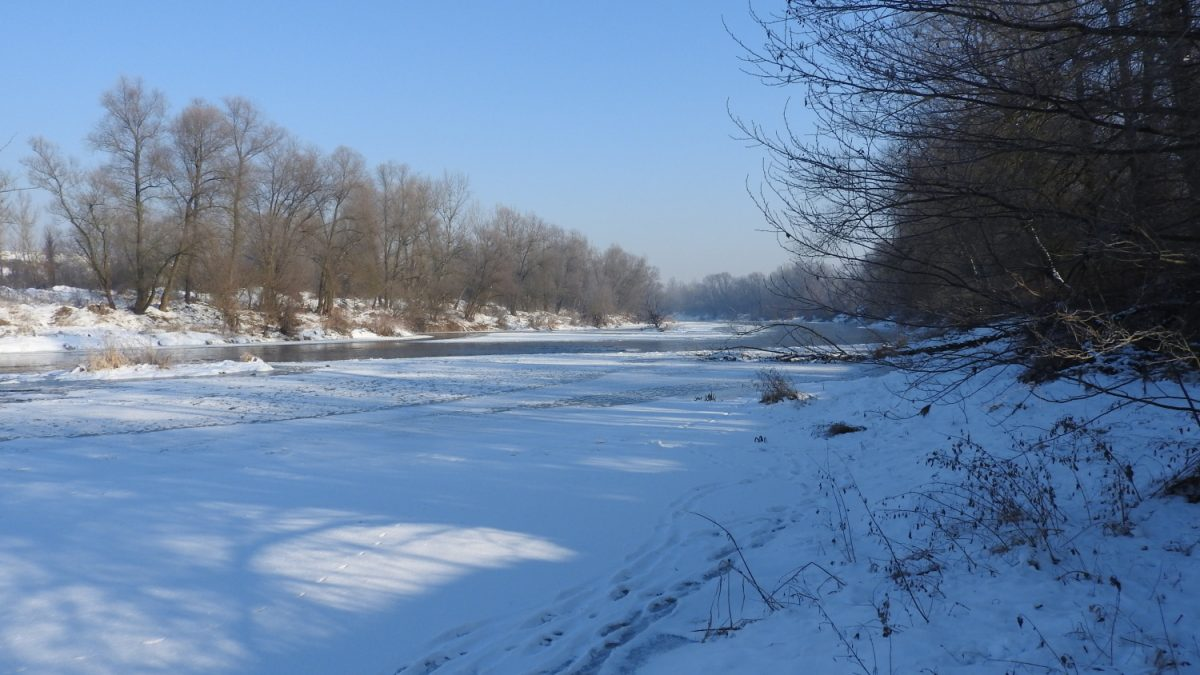 Vodné bezstavovce  - živia sa vodnými rastlinami a planktónom.Cez zimu neprijímajú potravu a prijímajú minimum kyslíka, nehýbu sa.
ŠKĽABKA VEĽKÁ – žije na dne stojatých a pomaly tečúcich vôd
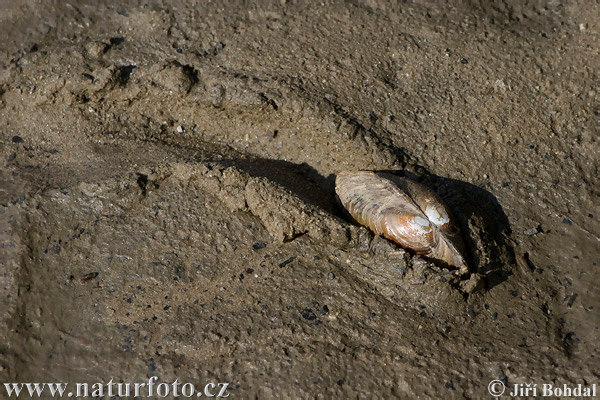 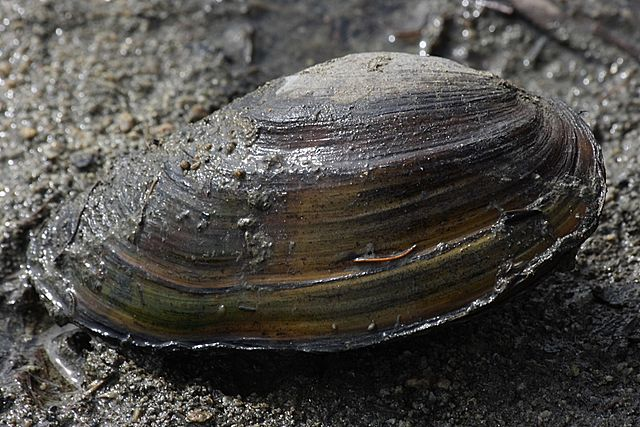 ://www.youtube.com/watch?v=CdIrwfSyQo4
VODNIAK VYSOKÝ – Žije pri vodnej hladine
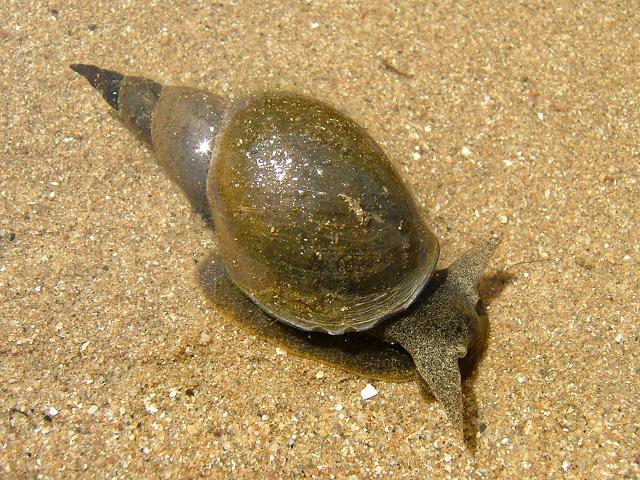 https://www.youtube.com/watch?v=0XYMHzQqg3w
PIJAVICA * – Žije na dne potokov a rybníkov. Má článkované telo bez štetín, na koncoch má svalnaté prísavky.  Živí sa krvou vodných stavovcov alebo drobnými živočíchmi.
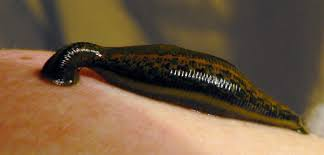 https://www.youtube.com/watch?v=465PCVwRO40
VODNÁR STRIEBRISTÝ – pavúk, loví larvy vodného hmyzu a požiera ich vo zvone utkanom z pavučiny, ktorý slúži ako zásobáreň vzduchu. Žije v pomaly tečúcich vodách.
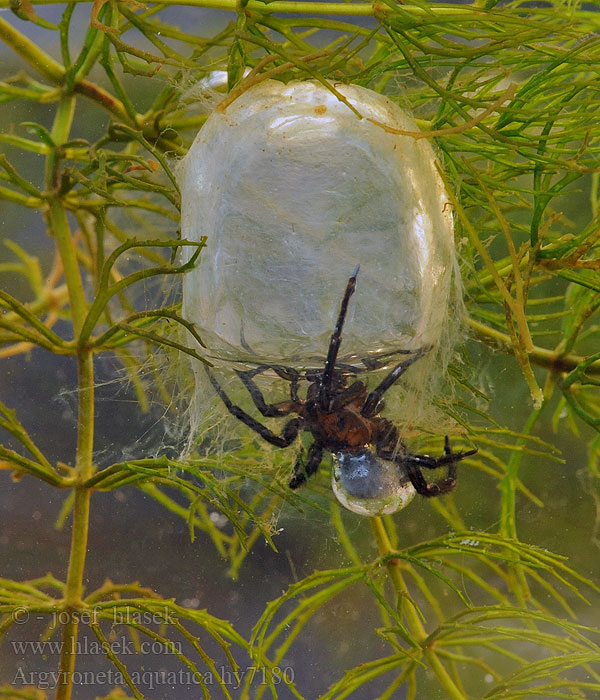 https://www.youtube.com/watch?v=1rlt9yAhqTw
https://www.youtube.com/watch?v=7I5Vjnml-lA
RAK RIEČNY* - zvlieka pancier. Žije v čistých vodách ( je ukazovateľom čistoty vôd ), pod kameňmi, koreňmi  stromov. Živí sa zdochlinami, ktoré vyhľadáva dobrým čuchom.
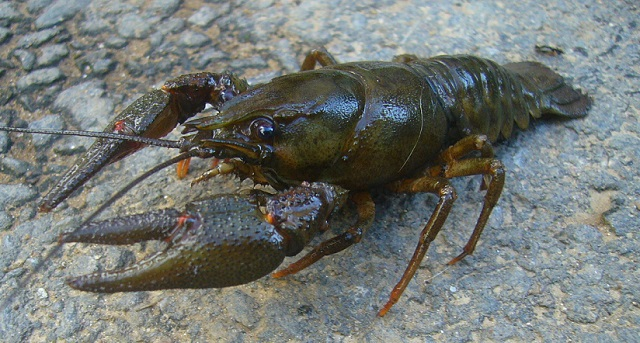 https://www.youtube.com/watch?v=RkjW9t48zS0
STAVBA: HLAVOHRUĎ  ústny otvor, článkované končatiny, oči na stopkáchklepetá – na obranu a získavanie potravyna hrudi má 4 páry kráčavých končatín	BRUŠKOKrátke končatiny  slúžia na prichytenie vajíčok a mláďat.Chvostová plutvička umožňuje pohyb dozadu.
STAVBA TELA RAKA RIEČNEHO
hlavohruď
bruško
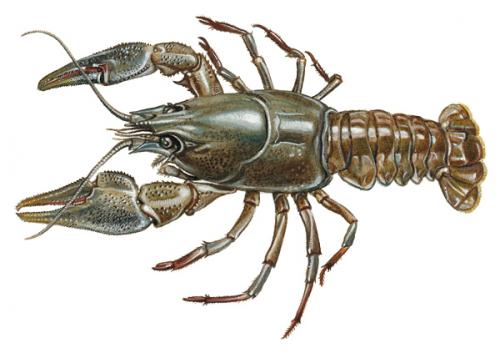 oči
dlhé a krátke tykadlá
chvostová plutvička
klepetá
článkované končatiny
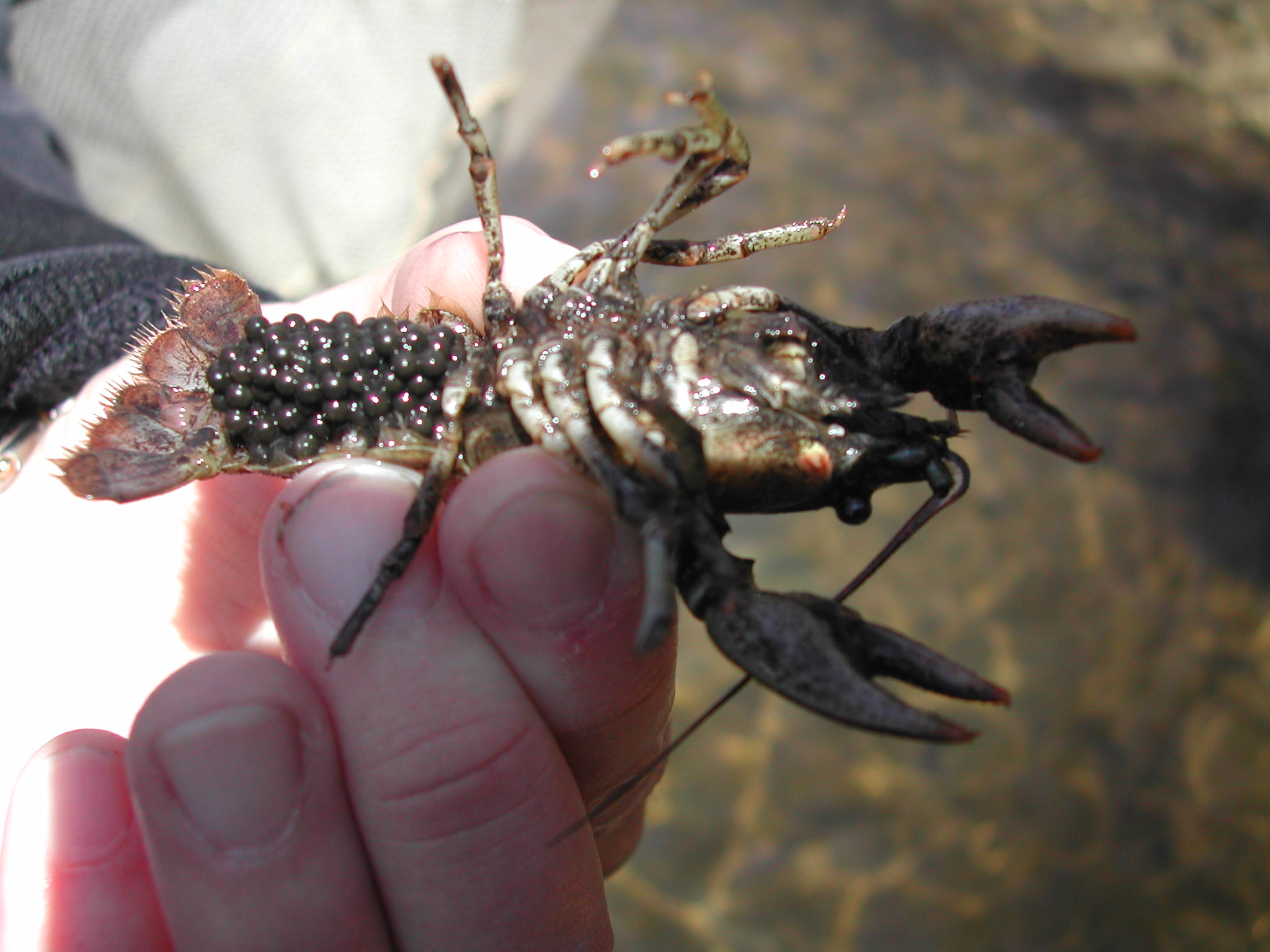 vajíčka
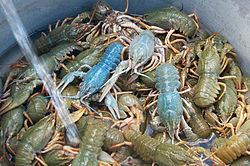 DAFNIA ŠTÍHLA – pohyb pomocou dlhých tykadiel, nimi si priháňa aj potravu – riasy, baktérie. Má priehľadné telo a je potravou akváriových rybičiek. Volajú ju aj vodná blcha.
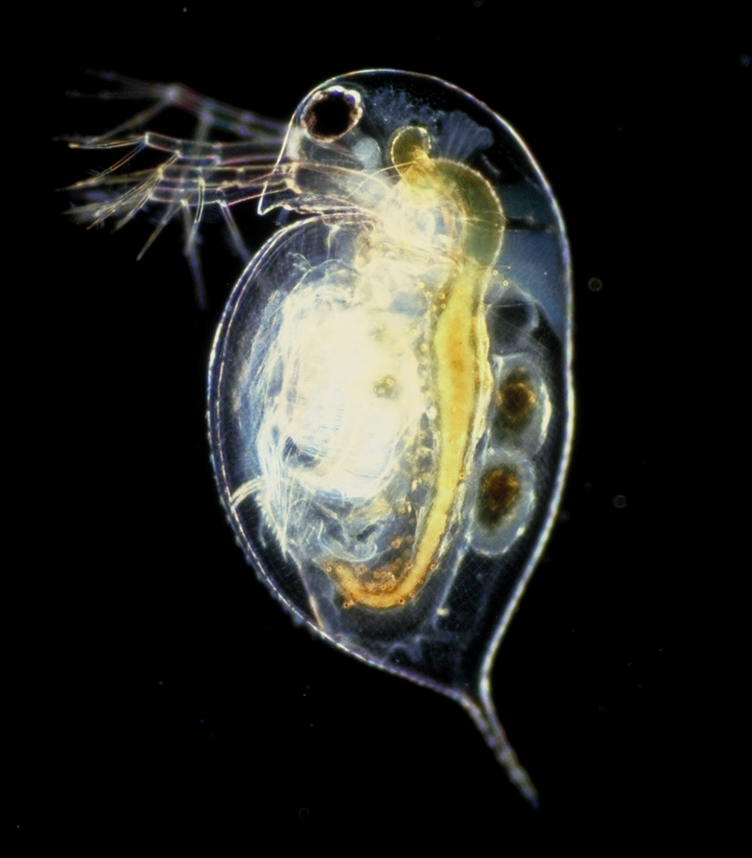 https://www.youtube.com/watch?v=A4TRXFGV8Bg
CYKLOP OBYČAJNÝ – vo vačkoch má prichytené vajíčka, na konci tela má vidlicovité výbežky, nimi vesluje
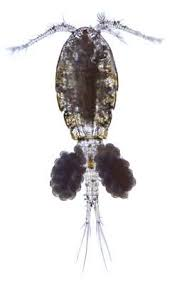 https://www.youtube.com/watch?v=kiJAWP1jOnw
ĎAKUJEM ZA POZORNOSŤ.